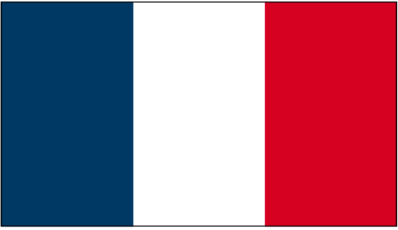 PAROISSE DU SACRE-CŒUR - DIJON
SOIREE BENINOISE
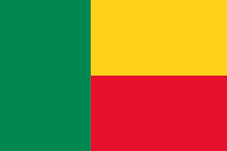 Les défis actuels de l’Eglise au Bénin
Salle Fromageot, ce 16 Septembre 2015
Soirée d’échanges sur les défis de l’Eglise au Bénin
Une soirée béninoise pour quoi?
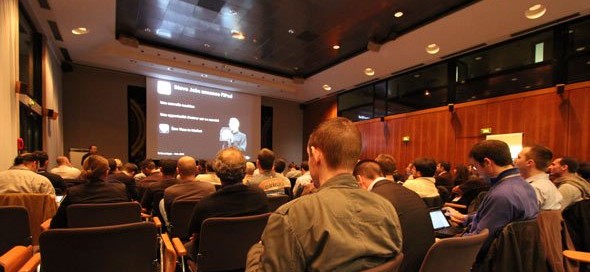 Cette présentation vise surtout à exposer, au terme de mon séjour de visitation de l’église de Dijon, quelques  défis de la jeune église du Bénin, et partant, à recueillir dans une démarche dialogale les propositions pastorales susceptibles de donner un élan de renouveau missionnaire à notre église face à ses défis.
Canevas
1
A l’origine de l’initiative de mon séjour en France
L’occasion de la célébration des 150 ans de l’évangélisation du Bénin
Présentation de l’Eglise du Bénin
2
Quelques repères historiques et Statistiques
Les défis d’une jeune Eglise appelée à avancer au large
3
Quelques défis de l’Eglise au Bénin
4
Quel engagement pastoral pour un renouveau missionnaire
Présentation des défis de l’Eglise au Bénin par le P. Frédéric HOUNKPONOU, ce 16 Septembre 2016 à la Paroisse Sacré-Cœur de Dijon
Soirée d’échanges sur les défis de l’Eglise au Bénin
1
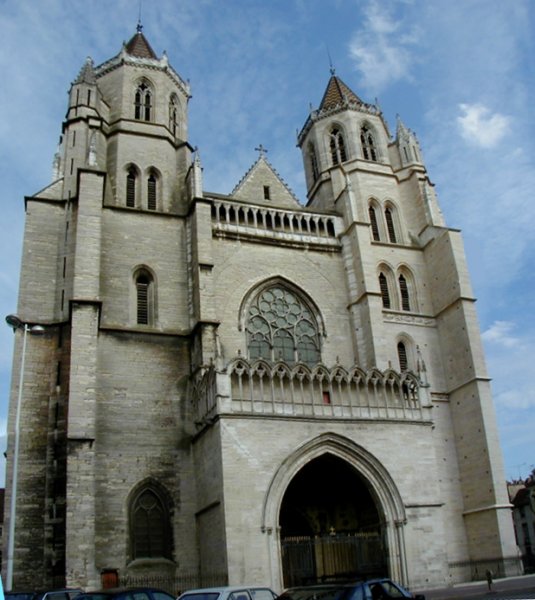 A l’origine de ma présence en France
Avant 2015 à Dijon en France, il y avait 2011 à Cotonou au bénin.
2011: Année de célébration du jubilé des 150 ans de l’évangélisation du Bénin
Un groupe de dijonnais venus en pèlerinage sur les pas d’un grand fils de la Côte d’Or
Souvenirs du voyage au Bénin (A la découverte d’un pays, d’une église et d’un peuple)
Présentation des défis de l’Eglise au Bénin par le P. Frédéric HOUNKPONOU, ce 16 Septembre 2016 à la Paroisse Sacré-Cœur de Dijon
Soirée d’échanges sur les défis de l’Eglise au Bénin
2
Présentation de l’Eglise du Bénin
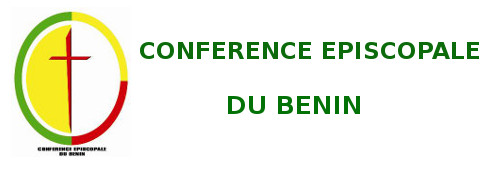 A travers une brève historique  et quelques statistiques nous présenterons l’Eglise du Bénin
2-1 Brève histoire de l’Eglise du Bénin
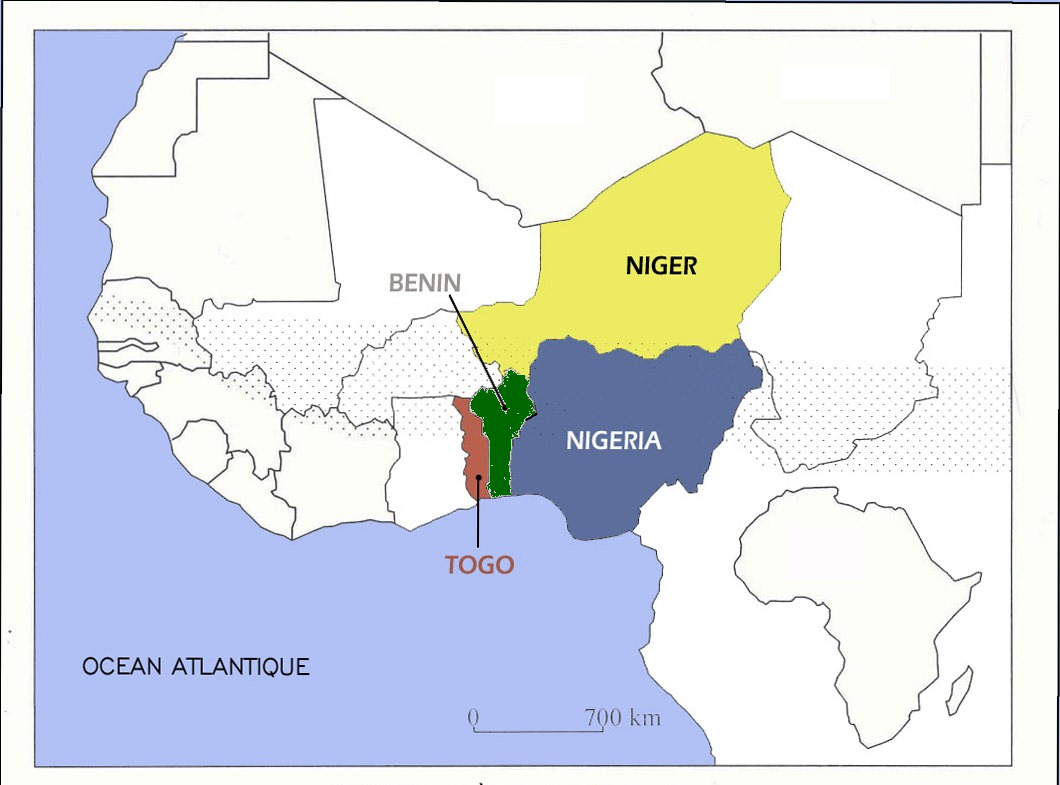 Le Bénin
Situation géographique
Royaumes et passé colonial
Démographie
10,3 millions d’habitants
Plusieurs ethnies : 
      Au Sud:  les Fon, les Yorouba,              les Adja, les Mina…, 
      Au Nord, les Bariba, les Dendi, les Yoa-Lokpa, les Ottamari, les Peulh …
Présentation des défis de l’Eglise au Bénin par le P. Frédéric HOUNKPONOU, ce 16 Septembre 2016 à la Paroisse Sacré-Cœur, de Dijon
Soirée d’échanges sur les défis de l’Eglise au Bénin
2
Présentation de l’Eglise du Bénin
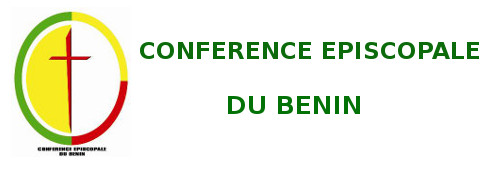 A travers une brève historique  et quelques statistiques nous présenterons l’Eglise du Bénin
2-1 Brève histoire de l’Eglise du Bénin
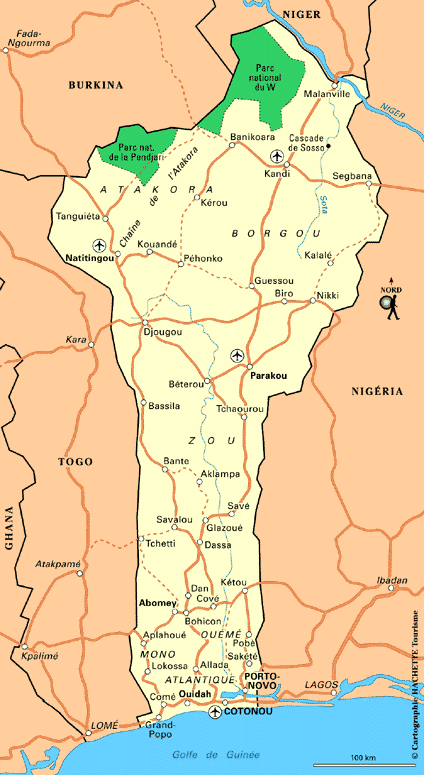 Chronologie synthétique
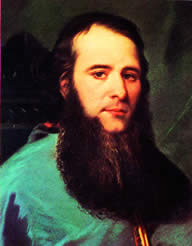 28 Août 1860 : Création du Vicariat du Dahomey et du Bénin par la Propaganda Fide,  La mission est confiée à la SMA
18 Avril 1961: Arrivée des premiers missionnaires SMA
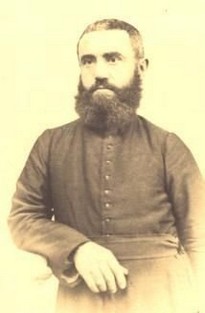 24 Juin 1883: Le Dahomey devient Préfecture Apostolique
15 Mai 1901: Le territoire actuel du Bénin est érigé en Vicariat Apostolique du Dahomey
Présentation des défis de l’Eglise au Bénin par le P. Frédéric HOUNKPONOU, ce 16 Septembre 2016 à la Paroisse Sacré-Cœur, de Dijon
Soirée d’échanges sur les défis de l’Eglise au Bénin
2
Présentation de l’Eglise du Bénin
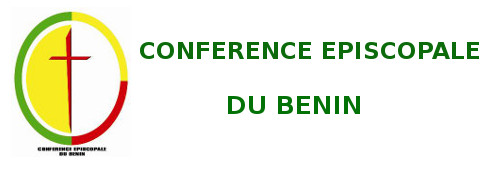 A travers une brève historique  et quelques statistiques nous présenterons l’Eglise du Bénin
2-1 Brève histoire de l’Eglise du Bénin
Chronologie synthétique
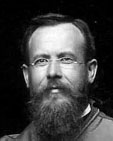 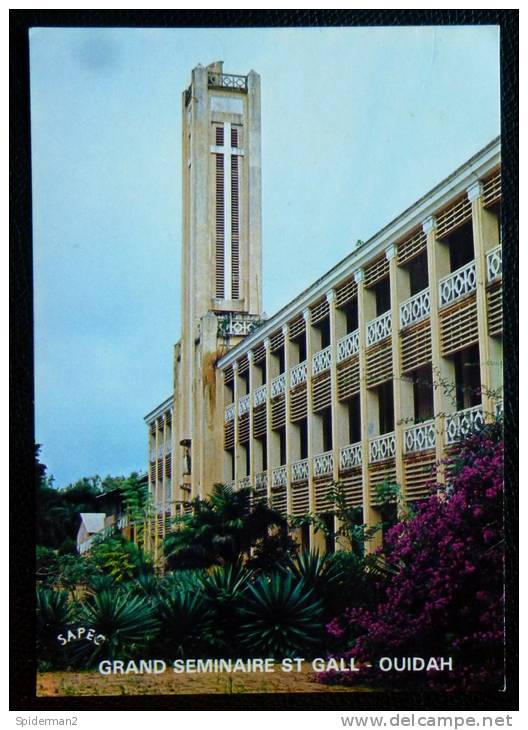 20 Mai 1901 : Mgr Louis DARTOIS, Premier Vicaire Apostolique du Dahomey (Cambrai)
18 Avril 1906: Mgr François STEINMETZ (Strasbourg) devient Vicaire Apostolique et engage l’œuvre de la formation du clergé indigène
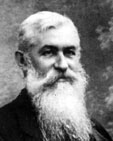 24 Juin 1914: érection du premier séminaire du Bénin qui deviendra le Grand Séminaire Saint Gall de Ouidah
Présentation des défis de l’Eglise au Bénin par le P. Frédéric HOUNKPONOU, ce 16 Septembre 2016 à la Paroisse Sacré-Cœur, de Dijon
Soirée d’échanges sur les défis de l’Eglise au Bénin
2
Présentation de l’Eglise du Bénin
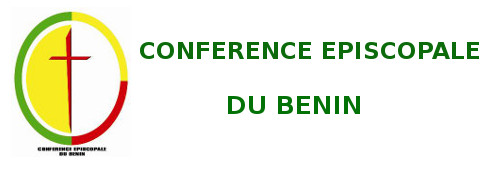 A travers une brève historique  et quelques statistiques nous présenterons l’Eglise du Bénin
2-1 Brève histoire de l’Eglise du Bénin
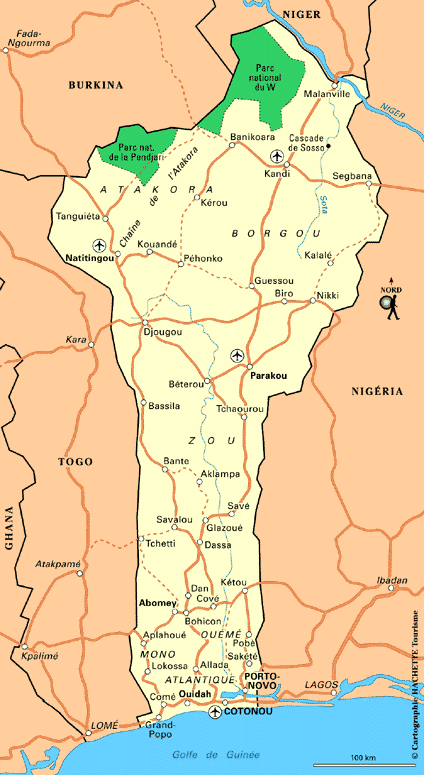 Chronologie synthétique
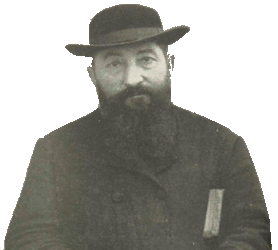 20 Janvier 1910 : Arrivée du Père Parisot au Dahomey
1920 : Réouverture du Séminaire après la guerre avec pour Recteur, le Père Parisot
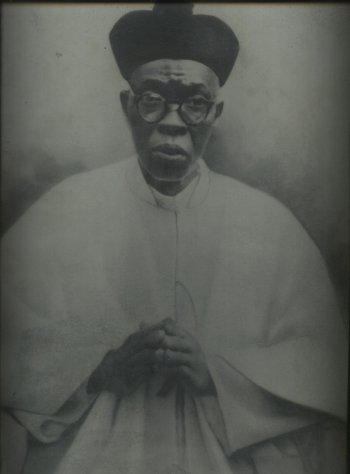 15 Août 1928: Ordination du premier prêtre du Bénin, le Père Thomas MOULERO
14 Février 1936: Le Père Parisot, après son sacre à Dijon le 28/10/1935 succède à Mgr STEINMETZ comme Vicaire Apostolique du Dahomey
Présentation des défis de l’Eglise au Bénin par le P. Frédéric HOUNKPONOU, ce 16 Septembre 2016 à la Paroisse Sacré-Cœur, de Dijon
Soirée d’échanges sur les défis de l’Eglise au Bénin
2
Présentation de l’Eglise du Bénin
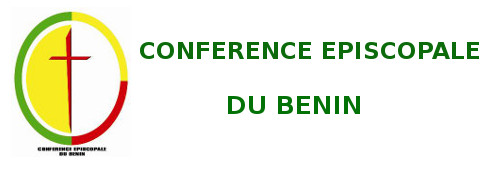 A travers une brève historique  et quelques statistiques nous présenterons l’Eglise du Bénin
2-1 Brève histoire de l’Eglise du Bénin
Chronologie synthétique
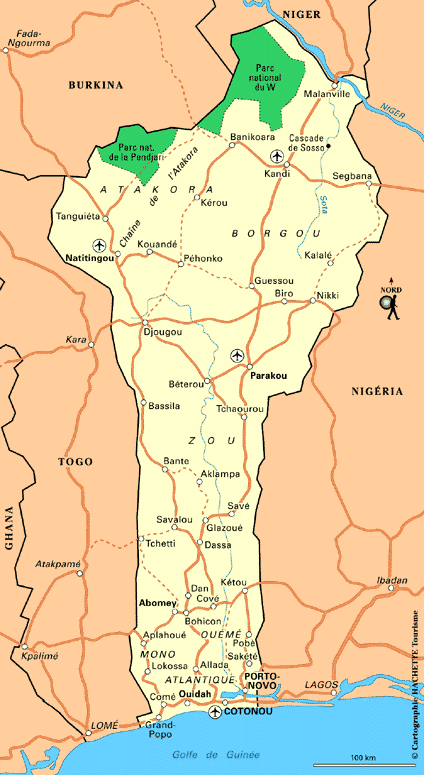 Dès les années 40, commence l’institution de la hiérarchie ecclésiastique en Afrique de l’Ouest francophone (Niger -1948- ; Parakou -1948- ; Porto-Novo -1954- ;)
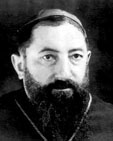 14 Septembre 1955 : le Vicariat de Ouidah est érigé en Archidiocèse avec pour siège Cotonou et 1er  Archevêque, Mgr  Louis PARISOT
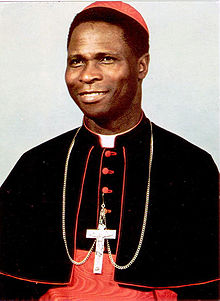 11 Décembre 1956: l’Abbé GANTIN Bernardin est nommé évêque auxiliaire de Mgr PARISOT
5 Janvier 1960: Après le décès de son mentor, Mgr GANTIN devient le 1 er Archevêque noir à 38 ans
De 1963-1999 : L’élargissement de l’épiscopat local aboutira à l’érection de 7 nouveaux diocèses
Présentation des défis de l’Eglise au Bénin par le P. Frédéric HOUNKPONOU, ce 16 Septembre 2016 à la Paroisse Sacré-Cœur, de Dijon
Soirée d’échanges sur les défis de l’Eglise au Bénin
2
Présentation de l’Eglise du Bénin
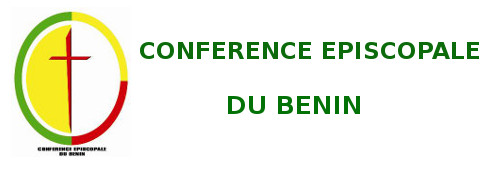 A travers une brève historique  et quelques statistiques nous présenterons l’Eglise du Bénin
2-1 Brève histoire de l’Eglise du Bénin
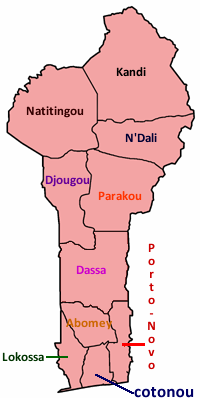 Quelques statistiques
Actuellement, le Bénin c’est:
2 Archidiocèses et 8 Diocéses
La religion Catholique : 27,1%,
L’Islam : 24,4%, 
La Religion Traditionnelle : 17,3%, 
Le Christianisme Céleste : 5,0%, 
Les autres Chrétiens 5,3%.
Les Protestants Méthodistes : 3,2%, 
Les autres Protestants : 2,2%
Présentation des défis de l’Eglise au Bénin par le P. Frédéric HOUNKPONOU, ce 16 Septembre 2016 à la Paroisse Sacré-Cœur, de Dijon
Soirée d’échanges sur les défis de l’Eglise au Bénin
2
Présentation de l’Eglise du Bénin
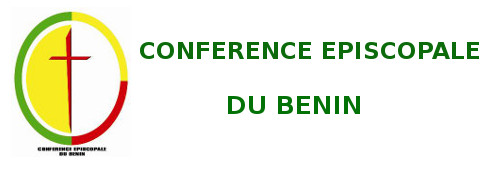 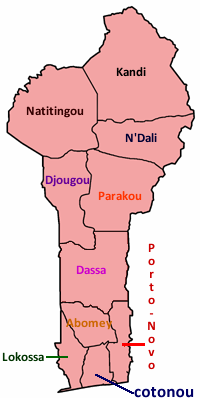 Découpage ecclésiastique du Bénin
Présentation des défis de l’Eglise au Bénin par le P. Frédéric HOUNKPONOU, ce 16 Septembre 2016 à la Paroisse Sacré-Cœur, de Dijon
Soirée d’échanges sur les défis de l’Eglise au Bénin
2
Présentation de l’Eglise du Bénin
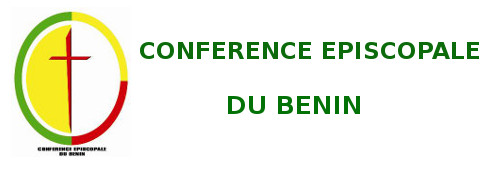 A travers une brève historique  et quelques statistiques nous présenterons l’Eglise du Bénin
2-2 L’Eglise aujourd’hui au Bénin
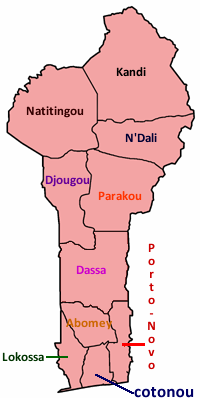 Le Bel héritage des missionnaires
Répartis dans les 10 diocèses, les fidèles animent les communautés paroissiales en pleine expansion
En 2014:
 le Bénin comptait 401 communautés paroissiales
Avec célébration dominicale systématique
Dans certaines villes comme Cotonou qui compte une trentaine de paroisses, c’est : 
 5 messes en moyenne par dimanche avec une participation d’au moins 1500 fidèles en moyenne
2 messes quotidiennes en moyenne réunissant plus d’une centaine de fidèles par célébration
Présentation des défis de l’Eglise au Bénin par le P. Frédéric HOUNKPONOU, ce 16 Septembre 2016 à la Paroisse Sacré-Cœur, de Dijon
Soirée d’échanges sur les défis de l’Eglise au Bénin
2
Présentation de l’Eglise du Bénin
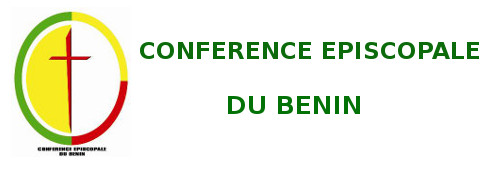 A travers une brève historique  et quelques statistiques nous présenterons l’Eglise du Bénin
2-2 L’Eglise aujourd’hui au Bénin
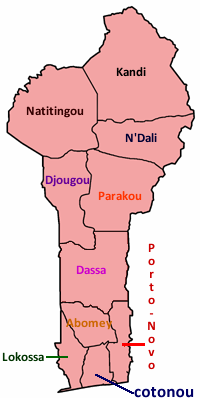 Le Bel héritage des missionnaires
Des centaines de mouvements, d’associations et de groupes de prière ou de dévotion
Les mouvements de la Sainte Enfance et de la jeunesse existent et participent à la vie paroissiale
Un regard sociologique fera apparaître l’Eglise au Bénin surtout comme l’Eglise des enfants, des jeunes et des femmes
Présentation des défis de l’Eglise au Bénin par le P. Frédéric HOUNKPONOU, ce 16 Septembre 2016 à la Paroisse Sacré-Cœur, de Dijon
Soirée d’échanges sur les défis de l’Eglise au Bénin
2
Présentation de l’Eglise du Bénin
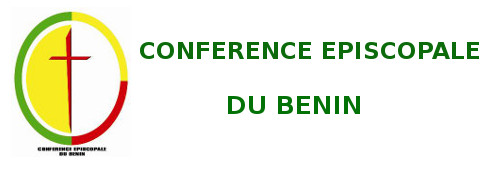 A travers une brève historique  et quelques statistiques nous présenterons l’Eglise du Bénin
2-2 L’Eglise aujourd’hui au Bénin
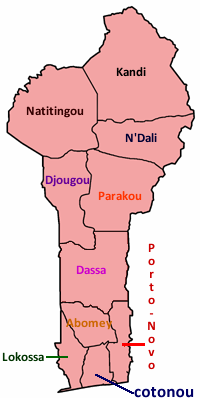 Configuration des agents pastoraux au service du peuple de Dieu au Bénin
Plus de 1000 prêtres pour le clergé diocésain

105 Instituts religieux et Sociétés de vie apostolique
73 féminins et 27 masculins
Les mouvements de la Sainte Enfance et de la jeunesse existent et participent à la vie paroissiale

Cotonou, c’est 4821 catéchistes bénévoles en 2014
Présentation des défis de l’Eglise au Bénin par le P. Frédéric HOUNKPONOU, ce 16 Septembre 2016 à la Paroisse Sacré-Cœur, de Dijon
Soirée d’échanges sur les défis de l’Eglise au Bénin
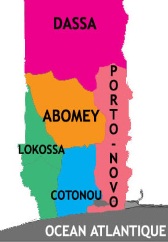 2
Présentation de l’Eglise du Bénin
Diocèse de Cotonou
Présentation des défis de l’Eglise au Bénin par le P. Frédéric HOUNKPONOU, ce 16 Septembre 2016 à la Paroisse Sacré-Cœur, de Dijon
Soirée d’échanges sur les défis de l’Eglise au Bénin
2
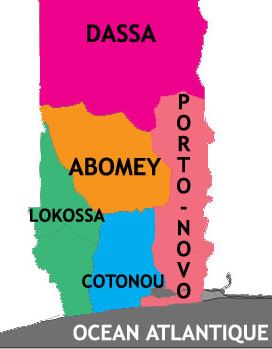 Présentation de l’Eglise du Bénin
Diocèse de Cotonou
Présentation des défis de l’Eglise au Bénin par le P. Frédéric HOUNKPONOU, ce 16 Septembre 2016 à la Paroisse Sacré-Cœur, de Dijon
Soirée d’échanges sur les défis de l’Eglise au Bénin
2
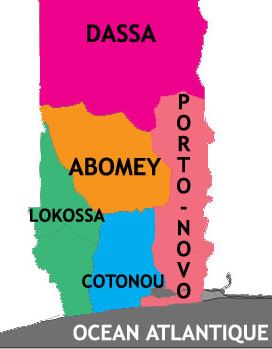 Présentation de l’Eglise du Bénin
Diocèse de Cotonou
Présentation des défis de l’Eglise au Bénin par le P. Frédéric HOUNKPONOU, ce 16 Septembre 2016 à la Paroisse Sacré-Cœur, de Dijon
Soirée d’échanges sur les défis de l’Eglise au Bénin
2
Présentation de l’Eglise du Bénin
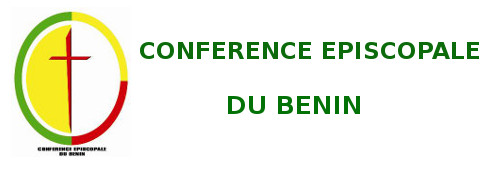 A travers une brève historique  et quelques statistiques nous présenterons l’Eglise du Bénin
2-2 L’Eglise aujourd’hui au Bénin
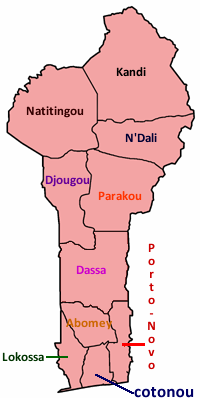 Les différentes terres d’accueil de l’Evangile
Un milieu naturel hostile
Un milieu royal globalement opposé
Un milieu chrétien en décrépitude
Un milieu des pauvres et des enfants
Présentation des défis de l’Eglise au Bénin par le P. Frédéric HOUNKPONOU, ce 16 Septembre 2016 à la Paroisse Sacré-Cœur, de Dijon
Soirée d’échanges sur les défis de l’Eglise au Bénin
3
Les défis de l’Eglise au Bénin
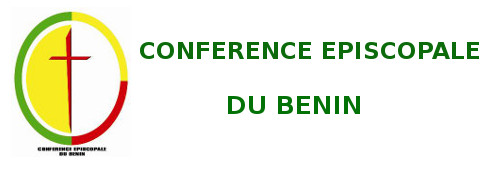 Il s’agit surtout de cerner les défis à relever pour que l’évangélisation au Bénin ne soit pas un accroissement de populations chrétiennes mais comme des zones d’humanité qui se transforment
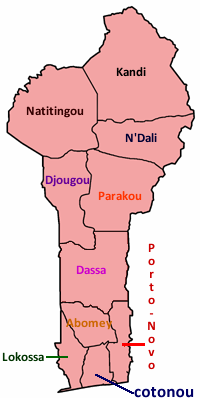 3-1 Le défi de l’encombrement des dieux
Floraison de sectes
Floraison de figures du Christ proposées (Jésus Banquier, Jésus homme d’affaire, Jésus thaumaturge etc.)
Les groupes ésotériques, gnostiques
3-2 Le défi de l’urbanité
Augmentation rapide de la population urbanisée : 45,6% en 2012, avoisine les 50% en 2014
Mélange culturel, fragilité des personnes issues de l’exode rural
Peur et hantise de la sorcellerie, insécurité psycho-spirituelle face aux forces occultes
Présentation des défis de l’Eglise au Bénin par le P. Frédéric HOUNKPONOU, ce 16 Septembre 2016 à la Paroisse Sacré-Cœur, de Dijon
Soirée d’échanges sur les défis de l’Eglise au Bénin
3
Les défis de l’Eglise au Bénin
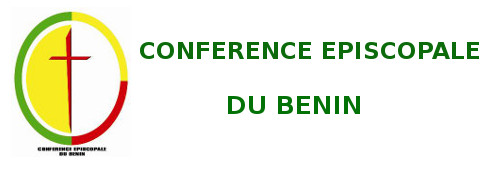 Il s’agit surtout de cerner les défis à relever pour que l’évangélisation au Bénin ne soit pas un accroissement de populations chrétiennes mais comme des zones d’humanité qui se transforment
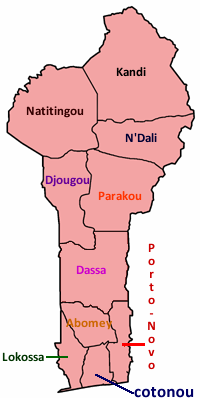 3-3 Le défi de la pauvreté
L’Eglise du Bénin est l’église des pauvres
Secteur tertiaire prioritairement dépendant du Nigéria (47% PIB)
Tissu industriel embryonnaire, agriculture peu mécanisée
Population en dessous du seuil de pauvreté (1,25$) : 47,3%
3-4 Le défi de l’éducation et de la famille
Approches pédagogiques et programmes de formation inadéquats
Impact de la nouvelle éthique mondiale sur le modèle familial africain
Sauver la cellule de base de la société qu’est la famille
Présentation des défis de l’Eglise au Bénin par le P. Frédéric HOUNKPONOU, ce 16 Septembre 2016 à la Paroisse Sacré-Cœur, de Dijon
Soirée d’échanges sur les défis de l’Eglise au Bénin
3
Les défis de l’Eglise au Bénin
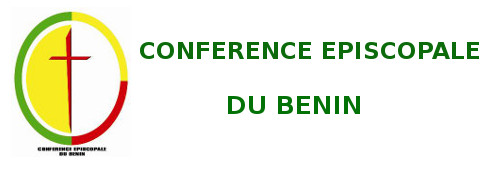 Il s’agit surtout de cerner les défis à relever pour que l’évangélisation au Bénin ne soit pas un accroissement de populations chrétiennes mais comme des zones d’humanité qui se transforment
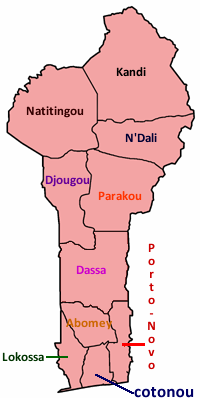 3-5 Le défi des moyens de communication sociale
Le monde, un village planétaire grâce aux TIC
Risques: culture de l’éphémère, de l’immédiat, du virtuel
Risques au bénin: Délinquance, escroquerie par le net
Evangéliser les TIC et en tirer le meilleur pour l’évangélisation
3-4 Le défi de la politique
Il est nécessaire d’avoir  un espace politique pacifié pour la mission
Former les laïcs et vulgariser la Doctrine sociale de l’Eglise
Assumer le rôle prophétique d’éveilleur de conscience
Présentation des défis de l’Eglise au Bénin par le P. Frédéric HOUNKPONOU, ce 16 Septembre 2016 à la Paroisse Sacré-Cœur, de Dijon
Soirée d’échanges sur les défis de l’Eglise au Bénin
4
L’engagement pastoral pour un renouveau missionnaire
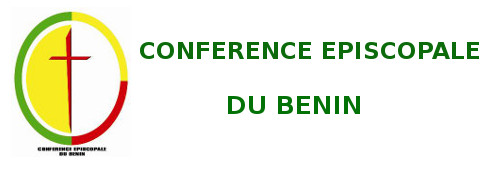 Recueillir des propositions et analyses pour construire une vision pastorale qui réponde aux défis
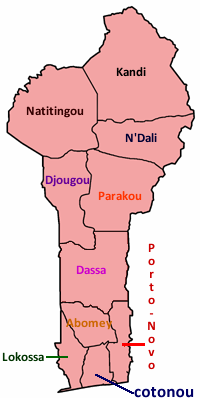 Merci pour votre attention
Présentation des défis de l’Eglise au Bénin par le P. Frédéric HOUNKPONOU, ce 16 Septembre 2016 à la Paroisse Sacré-Cœur, de Dijon